Урок русского языкаМБОУ «СОШ №16»2 А класс
Правила работы в группе:
1.Слушать друг друга.
2.Соблюдать дисциплину, не мешать окружающим.
3.Быть внимательным, не перебивать выступающего.
4.Распределять обязанности в группе.
Глеб у доски повесил нос.Краснеет до корней волос.Он в этот час как говоритсяГотов сквозь землю провалитьсяО чем же думал он вчера?Когда баклуши бил с утра?
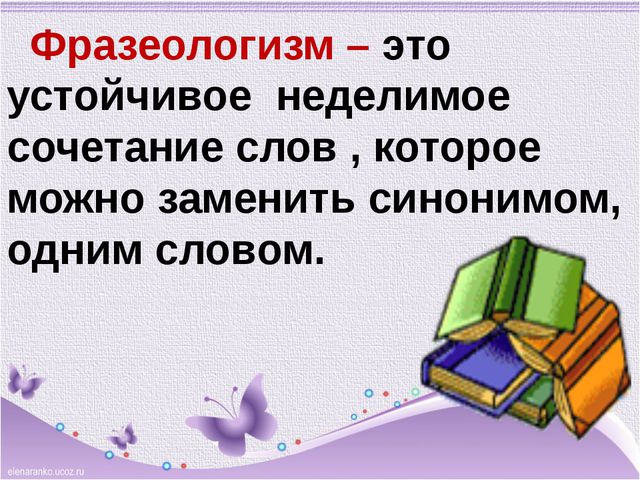 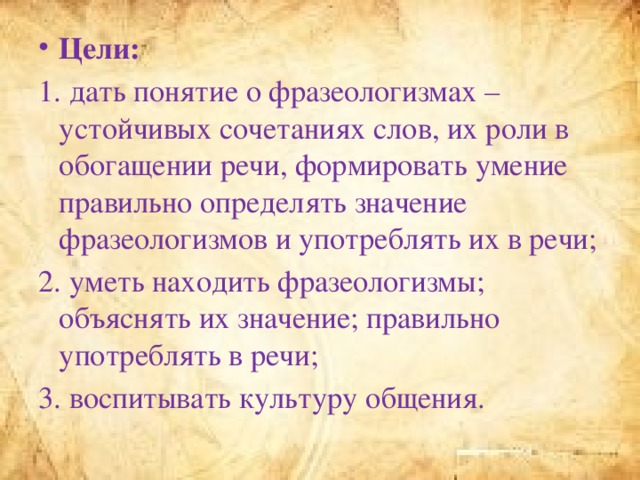 Не умеет дятел петь.Нет у дятла слуха.Говорят, ему медведь наступил на ухо!
Что купить? Конфеты, книжки?Вот сидят на полках мишки.Вот мышонок, вот коза –Разбегаются глаза!
Ничего я не пойму –Что? Когда? И почему?Мыслей в голове сто две.Вот так каша в голове!
Ах, какие мастера!Вот топор, а вот пила.Всё в руках у них горит!Раз и два, и дом стоит!
Домашнее задание:
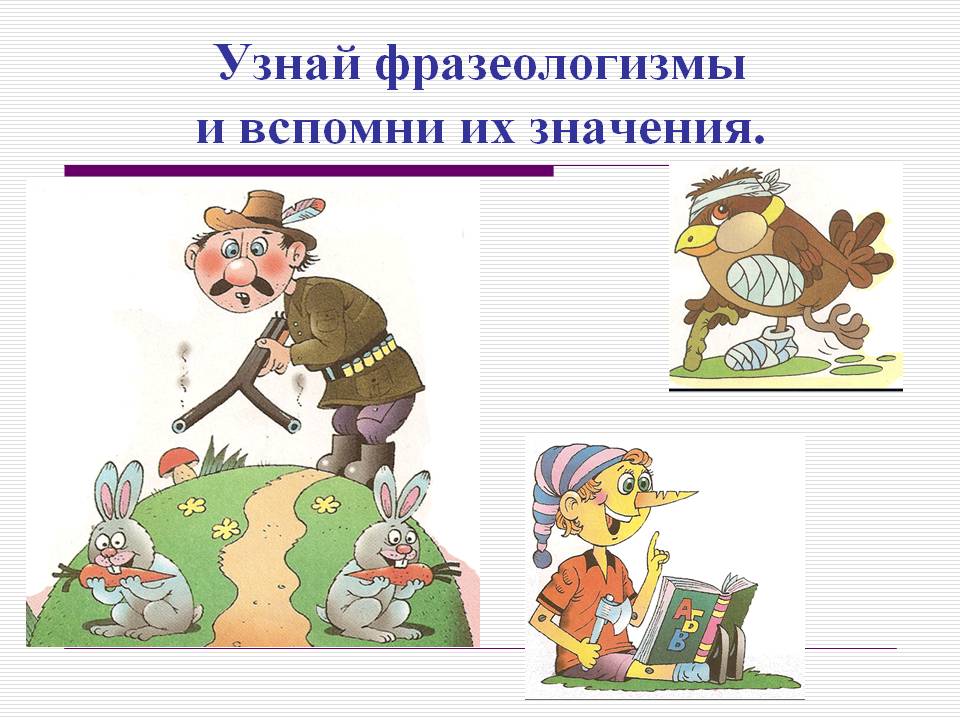 Спасибо за урок!
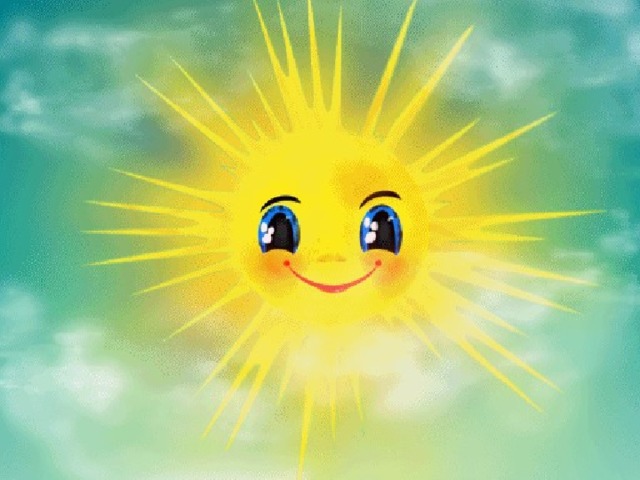